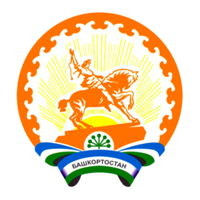 Ипотечно-накопительная система Республики Башкортостан
«Жилищные строительные сбережения»
(«ЖСС РБ»)
ИПОТЕЧНО-НАКОПИТЕЛЬНАЯ СИСТЕМА (ИНС)
КАК ОТВЕТ НА НЕСТАБИЛЬНОСТЬ  НА ФИНАНСОВЫХ РЫНКАХ
ИНС обеспечивает возможность формирования дешевых долгосрочных ресурсов для жилищного кредитования посредством создания закрытого рынка финансирования. Вкладчиками и заемщиками ИНС являются одни и те же люди, что предоставляет значительную независимость от колебаний процентных ставок рынка капитала.
В Указе Президента РФ от 07.05.2018 № 204 «О национальных целях и стратегических задачах развития Российской Федерации на период до 2024 года» обозначены национальные цели развития РФ, в том числе поручено ежегодно улучшать жилищные условия не менее 5 млн семей. 
Для реализации целей, обозначенных в Указе № 204, необходимо стимулирование роста, как предложения жилья, так и платежеспособного спроса на него на фоне снижающихся реальных доходов населения, а также ухода с рынка жилья многих застройщиков после последних изменений в законодательстве о долевом строительстве.
Стадия кредитования = возврат кредита после
приобретения жилья
Накопления
Стадия накопления = накапливается актив
(сбережения)
Кредит
Каждый участник ИНС сначала является ее кредитором, когда накапливает деньги, а потом – заемщиком, когда получает кредит. Ставки на каждом из этапов фиксированы на уровне ниже рыночного.
ЦЕЛИ РАЗРАБОТКИ ИНС НА РЕГИОНАЛЬНОМ УРОВНЕ
Привлечение альтернативных источников финансирования жилищного строительства и рынка недвижимости в целом
Обеспечение доступным жильем семей со средним и ниже среднего достатком, в том числе создание возможностей для приобретения (строительства) ими жилья с использованием ипотечного кредита по низким ставкам
Стимулирование мотивации граждан к долгосрочным сбережениям
Повышение результативности жилищных субсидий, экономия бюджетных средств при более широком охвате граждан с невысокими доходами
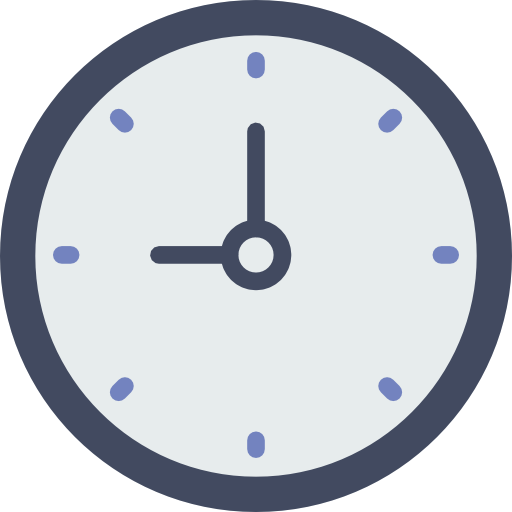 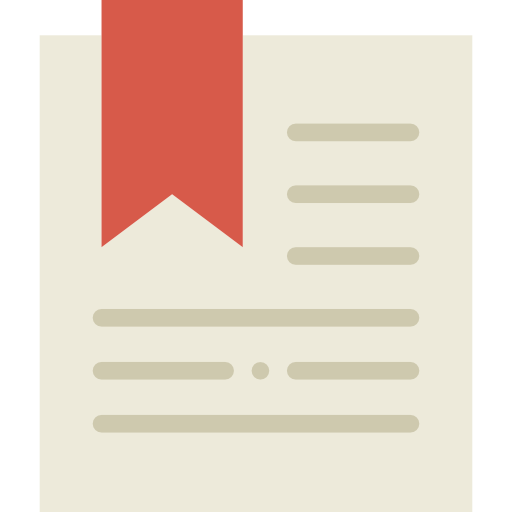 ПОДГОТОВИТЕЛЬНЫЙ ЭТАП ВНЕДРЕНИЯ ИНС
1. Принятие решения о разработке и запуске ИНС в регионе
2. Принятие распорядительного документа высшим органом государственной власти субъекта РФ о начале    разработки и внедрения ИНС в регионе
3. Определение координационной группы из представителей региональных органов исполнительной власти и заинтересованных сторон (кредитных, строительных организаций и т.д.)
4. Утверждение дорожной карты подготовительного этапа (формирование институциональной и финансово-экономической моделей программы; определение объемов и видов бюджетной поддержки, разработка информационной кампании и др.)
ОСНОВНЫЕ ЭТАПЫ МЕРОПРИЯТИЙ ПО ВНЕДРЕНИЮ ИНС
Документационное обеспечение проекта: подготовка необходимых изменений и дополнений в региональные нормативно-правовые акты, а также формирование пакета типовых договоров и соглашений между всеми участниками реализации ИНС с фиксированием функций и обязательств всех сторон
1
2
Утверждение порядка предоставления бюджетной поддержки гражданам – участникам ИНС
Формирование/определение оператора по расчету и перечислению средств бюджетной поддержки гражданам – участникам ИНС
3
Формирование/определение институционального девелопера для обеспечения реализации программы строительства жилья для граждан – участников ИНС
4
Определение порядка отбора прочих участников реализации ИНС в регионе (уполномоченных кредитных, строительных организаций и т.д.)
5
Отработка алгоритмов администрирования информационных потоков и документооборота между участниками реализации ИНС и вопросов их автоматизации
6
Разработка медиа-плана информационной и рекламной кампании реализации ИНС, а также плана-графика проведения презентационно-разъяснительных мероприятий по муниципальным образованиям субъекта РФ
7
8
Обучение сотрудников организаций, участвующих в реализации ИНС
9
Старт проекта
МЕХАНИЗМ РАБОТЫ ИПОТЕЧНО-НАКОПИТЕЛЬНОЙ СИСТЕМЫ 
РЕСПУБЛИКИ БАШКОРТОСТАН
Вносит платежи от 3 000 рублей
По окончании вклада, гражданин имеет право на получение ипотечного кредита под 5,5-7% годовых, в зависимости от срока накопления
Участник направляет средства 
(кредит, вклад, премию) на улучшение жилищных условий*
Гражданин открывает вклад в одном из банков-участников на срок от 3 до 6 лет
На сумму от 3 до 10 тысяч приходит бюджетная премия 30% (не более 3 тыс. руб)
*Получение льготного ипотечного кредита, погашение действующей ипотеки, использование  средств как первоначальный взнос, покупку квартиры или участка под ИЖС
РЕЗУЛЬТАТЫ РЕАЛИЗАЦИИ ИНС «ЖСС РБ» на 01.08.2020
Улучшили жилищные условия – 
2 574 человека
Действующие участники ЖСС РБ – 
7 077 человек
На жилищно-строительный рынок Республики Башкортостан в рамках программы поступило – 
3 748,0 млн руб.
Из них бюджетные субсидии на жилищные накопления граждан составили – 
262,1 млн руб. (6,8%)
Таким образом, на 1 рубль бюджетной поддержки в системе ЖСС РБ приходится порядка 15 рублей внебюджетных источников в виде накоплений граждан и банковских кредитов, направленных на жилищно-строительный рынок республики
ПРЕИМУЩЕСТВА ВНЕДРЕНИЯ ИПОТЕЧНО-НАКОПИТЕЛЬНЫХ 
СИСТЕМ
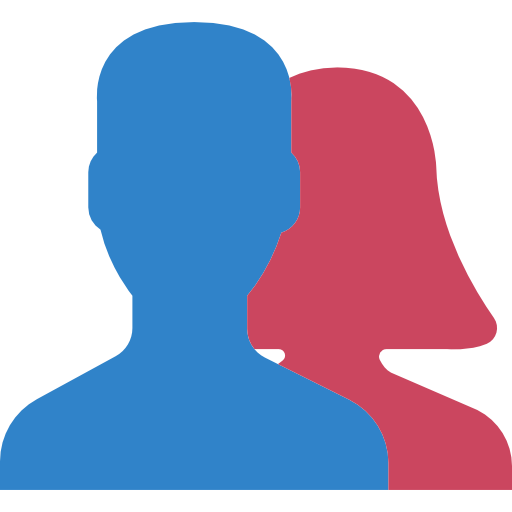 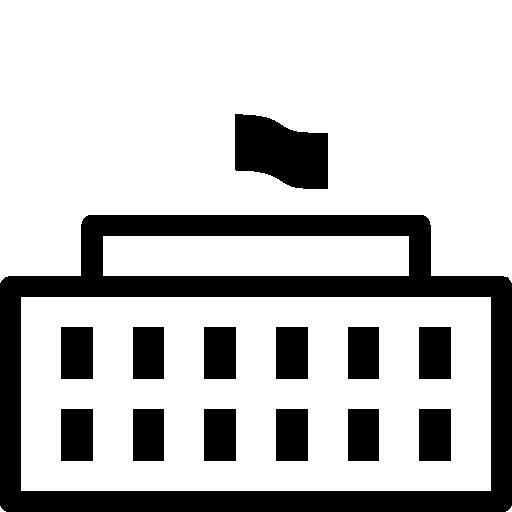 Для населения
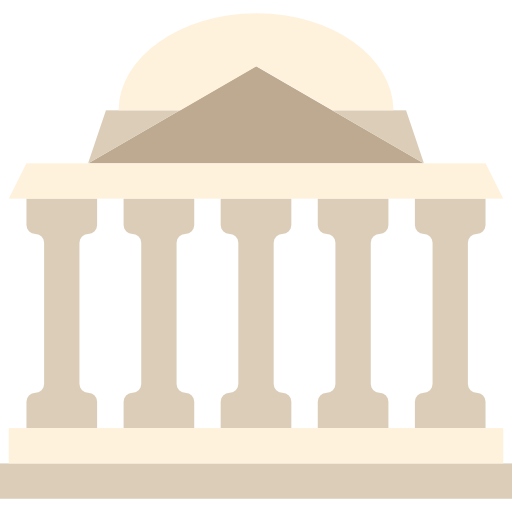 приобретение жилья в кредит на более доступных условиях
появление новой возможности накопления и сбережения заработанных средств, альтернативной высокорискованным вложениям на фондовом и валютных рынках
получение стимулирующей поддержки (премии) за накопление средств в системе
Для банковского сектора
Для государства
обеспечивает решение жилищного вопроса широким слоям населения, активность граждан в вопросе обеспечения доступных условий приобретения жилья посредством ИНС способствует повышению социальной стабильности
формирует культуру долгосрочных накоплений, вовлекает средства граждан в финансово-кредитную сферу и реальный сектор экономики
способствует повышению финансовой грамотности населения, отходу от иждивенческих настроений и мотиваций «общества потребления»
привлечение долгосрочных пассивов, повышение эффективности управления ликвидностью
снижение процентных рисков, зависимости от внешних источников финансирования при фондировании ипотечных жилищных кредитов
снижение кредитных рисков, прозрачность платежной истории клиента и повышение финансовой дисциплины
расширение клиентской базы, повышение лояльности клиентов и кросс-продажи
реализация принципов социально-ориентированного бизнеса
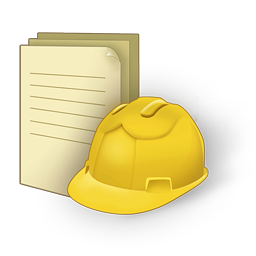 Для реального сектора
способствует развитию жилищной отрасли (строительная индустрия, коммунальное хозяйство) и смежных отраслей
создает условия для снижения уровня безработицы и расширения занятости в реальном секторе экономики (жилищном строительстве и смежных отраслях)
формирует «пул» платежеспособных покупателей с возможностью долгосрочного планирования необходимых объемов строительства жилья